Lenguaje clase nº5
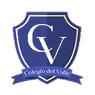 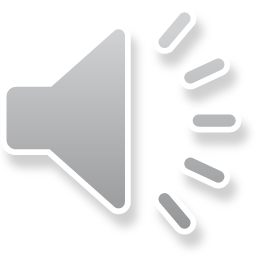 Prof. carolina Farías
Los artículos
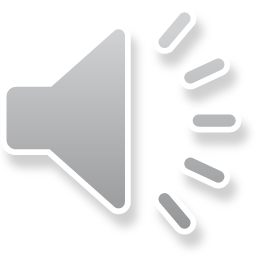 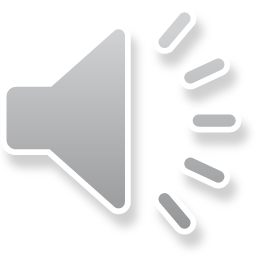 Los artículos
El artículo es la palabra que acompaña al sustantivo común y siempre va delante de él. 
Los artículos se dividen en: 
Los artículos definidos :son aquellos que hablan de algo conocido y que se puedes identificar. Estos son: el, la, los y las. 
Ejemplos: El gato se tomó la leche. 
	   La abuela teje una bufanda
Artículos indefinidos
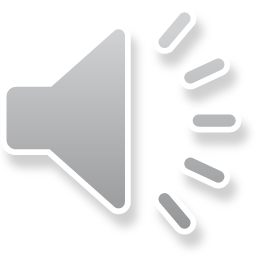 •Los artículos indefinidos son aquellos que hablan de algo no conocido o que no se puede identificar. Estos son: un, una, unos, unas 
Ejemplos: Vi en las noticias que chocó un auto.
	    Mi mamá se compró una cartera
	     Unos niños perseguían a su perro.
	    Tengo que leer unas historietas
ACTIVIDAD
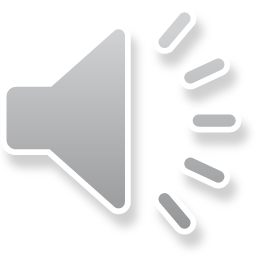 3.- Crea una oración (mínimo 3 palabras) para cada artículo  Artículos indefinidos a.- ________________________________________________b.- ________________________________________________c- ________________________________________________d.- ________________________________________________Artículos definidosa.- ________________________________________________b.- ________________________________________________c.- ________________________________________________d.- ________________________________________________
Ahora si quieres puedes ejercitar un poco trabajando en estos links: https://www.espagnolfacile.com/exercices/exercice-espagnol-2/exercice-espagnol-68350.phphttps://www.aprenderjugando.cl/los-articulos/#
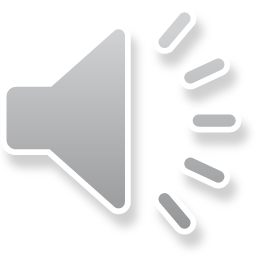